Respiratory System Module
2022-2023
Corynebacterium diphtheriae
Dr. Mohammad Odaibat
Department of Microbiology and Pathology 
Faculty of Medicine, Mutah University
1
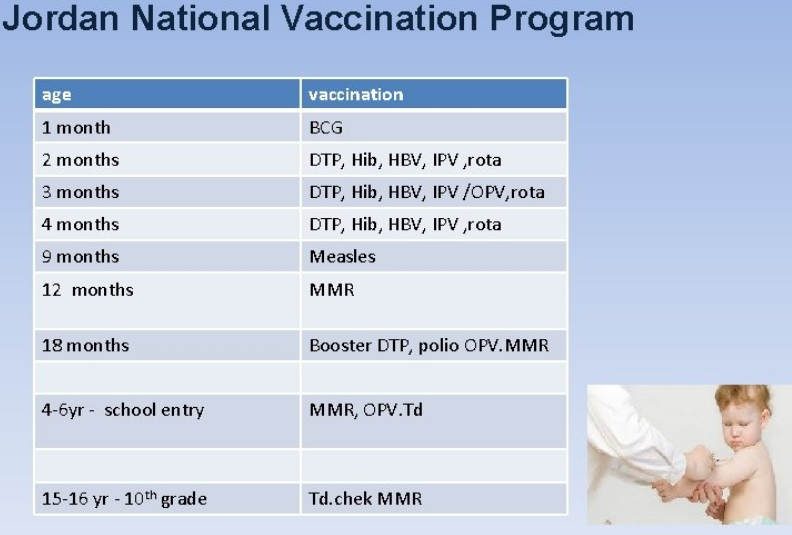 2
INTRODUCTION
Corynebacteria (from the Greek koryne, club)
They are small pleomorphic Nonencapsulated & nonspore-forming bacteria.
Gram-positive rods.
Typically form clusters of parallel rays (palisades) that are referred to as Chinese characters .
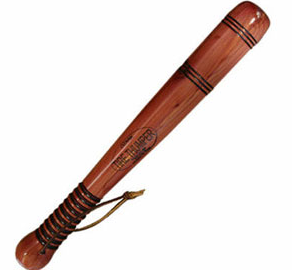 3
[Speaker Notes: Cells remain attached after division, forming “Chinese letter” or palisade arrangements]
Corynebacteria
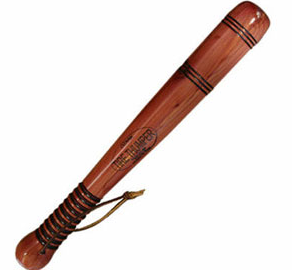 Chinese characters
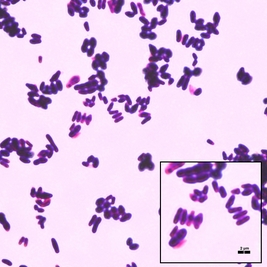 Clubbed end
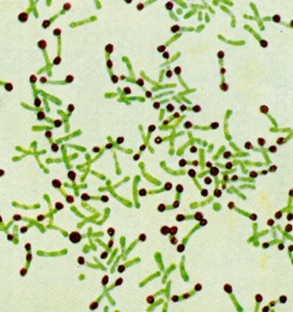 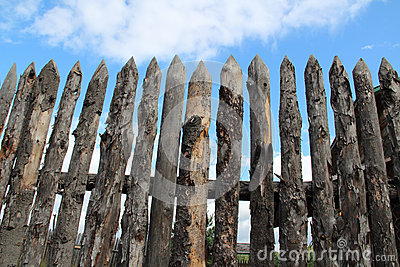 Volutin granules:  a storage form of complexed inorganic polyphosphate granules which serves as food reserves
Palisade
4
EPIDEMIOLOGY
Worldwide, there is declining trend of diphtheria cases due to vaccination coverage.
Source of infection: Carriers (95%), cases (5%).
Carriers: Nasal carreiers are more  dangerous due to frequent  shedding than thraot carriers . Incedence of carreier rate varies from 0.1 to 5%.
Transmission: 
Via respiratory droplets
Rarely by contact with infected skin lasions. 
Reservoir: There are no significant reservoirs other than humans.
Commonly infected: Children aged 1-5 yrs. 
Before immunization programs, it was a primarily infection of children younger than 12 years, but now, shifted into the adult population due to incomplete immune status or total inhibition of it (alcohol or immunocompromised drugs).
5
[Speaker Notes: The annual peak incidence rate was 191 cases per 100,000 population in the United States in 1921; in contrast, since 1980, the annual figure for the United States as a whole has been <5 cases.
only 26% of countries have successfully vaccinated >80% of individuals in all districts.
Statistics collected by the World
Health Organization indicate the occurrence of ∼7000 reported diphtheria cases in 2008 and ∼5000 diphtheria deaths in 2004.]
PATHOGENESIS
Diphtheria toxin
Is an A-B toxin expressed after a bacterial infection by a bacteriophage. 
It can induce protective antibodies (antitoxin). 
LD50 of ∼100 ng/kg of body weight.
The DT mechanism of action
DT binds to receptors on the surface of eukaryotic cells

The A-subunite  results in inhibition of polypeptide chain elongation by  the elongation factor EF-2.

EF-2  is an essential factor for protein synthesis. It promotes the GTP-dependent translocation of the nascent protein chain from the A-site to the P-site of the ribosome.
6
PATHOGENESIS
The DT mechanism of action
DT has two submits
Subunit B
receptor-binding domain and translocation domain
Subunit A
catalytic domain
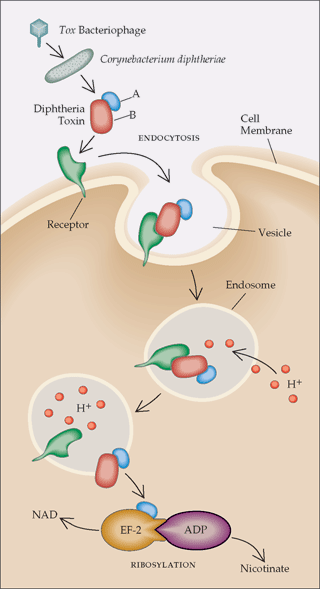 7
Inhibition of protein synthesis
mRNA translation
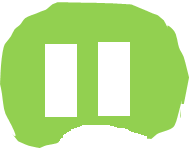 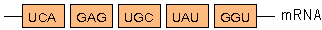 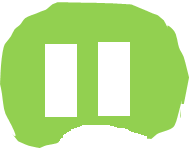 The inhibition of 
protein Synthesis 
will cause cellular 
death and necrosis
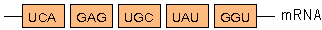 The DT results in inhibition of polypeptide chain elongation by  the EF-2.
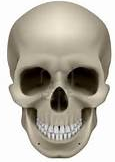 DT
EF-2  is an essential factor for protein synthesis. It promotes the GTP-dependent translocation of the nascent protein chain from the A-site to the P-site of the ribosome
8
Manifestations
Types of diphtheria
Respiratory diphtheria
Cutaneous diphtheria
Systemic diphtheria (Toxin absorption )
9
Manifestations
Respiratory diptheria
The most common form of diptheria
Incubation period of 3 to 4 days
Stages
Faucial diphtheria (fauces, the cavity at the back of the mouth leading into the pharynx).
In place of the penetration (mucous membranes or skin) bacteria intensively multiplies and produces exotoxin that is accompanied by hyperemia, edema and vascular congestion with increased permeability of small blood vessels and epithelial necrosis;

                        This leads to local damage
10
Manifestations
Respiratory diptheria
II. Fibrinogen of serum leaves the capillaries, reacts with thromboplastin of the necrotic epithelium) transforms into the insoluble fibrin (diphteric membranes);
Fibrin tightly holding a fibrinous film on the surface of the mucosa.
Membranes increase and thicken up to 5 – 6 days of illness.
Membrane is thick, leathery, grey-white and composed of bacteria, necrotic epithelium, phagocytes and fibrin;
It is firmly adherent to the underlying tissues, bleeding follows its forcible removing.
Has tendency to extend to another organs.
Can detach in 5 -10 days.
11
Manifestations
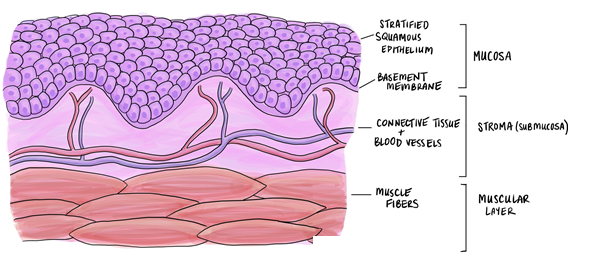 The Compostion of the Pseudomembranes
Membrane is thick, leathery, grey-white and composed of bacteria,
necrotic epithelium, phagocytes and fibrin
A fibrinosuppurative exudate
mucosal ulcers
Submucosa
Muscularis
[Speaker Notes: Characteristic pathologic findings of diphtheria include mucosal ulcers with a pseudomembranous coating composed of an inner band of fibrin and a luminal band of neutrophils. Initially white and firmly adherent, in advanced diphtheria the pseudomembranes turn gray and even green or black as necrosis progresses. Mucosal ulcers result from toxin-induced necrosis of the epithelium accompanied by edema, hyperemia, and vascular congestion of the submucosal base. A fibrinosuppurative exudate from the ulcer develops into the pseudomembrane. Ulcers and pseudomembranes in severe respiratory diphtheria may extend from the pharynx into medium-sized bronchial airways. Expanding and sloughing membranes may result in fatal airway obstruction.
Mucosal ulcers result from toxin-induced necrosis of the epithelium accompanied by edema, hyperemia, and vascular congestion of the submucosal base. A fibrinosuppurative exudate from the ulcer develops into the pseudomembrane]
Manifestations
Respiratory diptheria
The clinical diagnosis are  based  on the initial  manifestations including:
 Headache
 Weakness 
 Sore throat 
 Voice change
 Dysphagia 
 Low-grade fever
Diagnosis requires the isolation of C. diphtheriae or the histopathologic isolation of compatible gram-positive organisms
13
Manifestations
Respiratory diptheria
Extension of the membrane: in sever cases, it may extend into the larynx and the bronchial airways, which may lead to fatal airway obstruction leading to asphyxia. This mandates immedites tracheostomy.
Bull-neck apperance: A few patients develop massive swelling of the tonsils and present with “bull-neck” diphtheria, which results from lymphadenopathy,  massive edema of the submandibular and paratracheal region which is characterized by foul breath, thick speech,  and stridor breathing.
-  The infection gradually resolves, and the membrane is coughed up after 5 to 10 days.
14
The Diphtheritic  vs. Streptococcal Pharyngitis
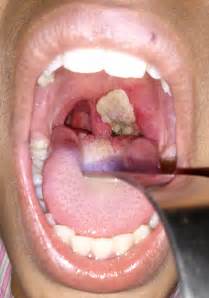 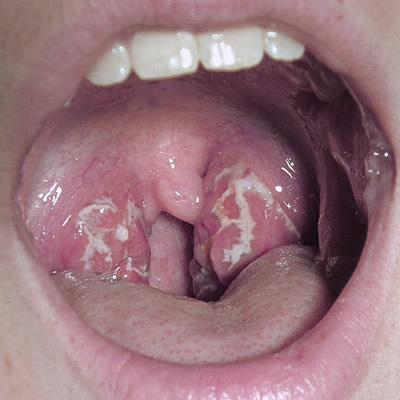 Streptococcal
Diphtheritic
The diphtheritic pseudomembrane is gray or whitish and sharply demarcated. Unlike the exudative lesion associated with streptococcal pharyngitis, the pseudomembrane in diphtheria is tightly adherent to the underlying tissues. Attempts to dislodge the membrane may cause bleeding. Laryngoscopy may be diagnostically helpful.
15
Manifestations
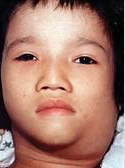 Respiratory diphtheria
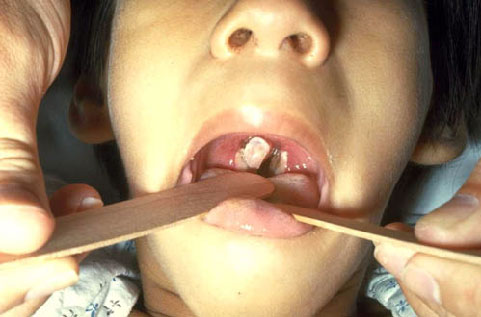 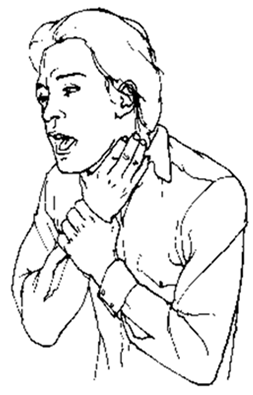 16
Manifestations
.
Systemic diphtheria (Toxin absorption )
The exotoxin invades the regional lymph nodes and subcutaneous tissue (lymphadenitis and edema of the subcutaneous layer) and bloodstream, fixes on the target cells with their subsequent toxic lesions:

Diphtheritic  myocarditis:  
 Appears during the 2-3 week in severe cases of respiratory diphtheria.
It is manifested by cardiac enlargement, weakness, arrhythmia, and congestive heart failure with dyspnea.
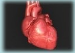 17
[Speaker Notes: The clinical syndrome and the findings on lumbar puncture of raised levels of protein without pleocytosis in cerebrospinal fluid resemble Guillain-Barré syndrome]
Manifestations
.
Systemic diphtheria (Toxin absorption )
2. Nervous system involvement
  Appears later in the course of disease
Toixn mediated noninflammatory demyelinating disorder
 Most often involving paralysis of the soft palate, oculomotor (eye) muscles, or selective muscle groups.
 The paralysis is reversible and is generally not serious unless the diaphragm is involved

3. Adrenal glands - hemorrhage, tissue necrosis.

4.  kidneys – symptoms of nephrosis
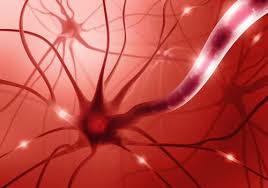 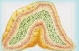 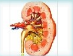 Recovery after the toxic damage is in 4 - 5 weeks to 6 months if the patient survives
18
[Speaker Notes: The clinical syndrome and the findings on lumbar puncture of raised levels of protein without pleocytosis in cerebrospinal fluid resemble Guillain-Barré syndrome]
Manifestations
.
Diphtheria of other localization
Ear (otitis externa)
The eye: purulent and ulcerative conjunctivitis
The genital tract : purulent and ulcerative vulvovaginitis
Sporadic cases of pyogenic arthritis
[Speaker Notes: The clinical syndrome and the findings on lumbar puncture of raised levels of protein without pleocytosis in cerebrospinal fluid resemble Guillain-Barré syndrome]
Laboratory Diagnostics
Diagnosis should be considered in patients who have 
Severe pharyngitis, particularly with difficulty swallowing, respiratory compromise, or signs of systemic disease including myocarditis or generalized weakness.
Specific diagnosis: - 
Microscopy of the smears and its bacteriologic investigation (swabs should be taken from nose and tonsils beneath the membrane and before antibiotic therapy);
Bacteriologic culture is essential for confirmation,
 Serologic test – quantity of antibody titer to diphtherical exotoxin;
Toxigenicity test (PCR, ELISA);
Nonspecific diagnosis - CBC – moderate leucocytosis, increased ESR; - ECG, medical consultations of neurologist, cardiologist and ENT.
20
Laboratory Diagnostics
In the differential diagnosis, the leading causes of pharyngitis that should be considered are
Respiratory viruses (rhinoviruses, influenza viruses, parainfluenza viruses, coronaviruses, and adenoviruses; ∼25% of cases),
Group A streptococci (15–30%),
Group C streptococci (∼5%),
Atypical bacteria such as Mycoplasma pneumoniae and Chlamydia pneumoniae (15–20% in some series), 
Other viruses such as herpes simplex virus (∼4%) and Epstein-Barr virus
Others
21
Treatment
Teatment should be started immediatley on clinical suscpesion of dihphthia  which includes:
Antidiphtheric serum or ADS (antitoxin): the treatment of choice as it neutralizes the toxin.







Maintenance of an open airway.
Antimicrobial therapy:
Penicillin or Erythromycin is the drug of choice.
Elimination of the organism should be documented by negative results of at least 2 successive cultures of specimens from the nose and throat (or skin) obtained 24 hr apart after completion of therapy.
22
Vaccination
Types of vaccine:
Single vaccine: Diphtheria toxoid
Combined vaccine: various vaccine available are
DPT: Contains DT (diphtheria toxoid), P (pertussis whole cell), and TT (tetanus toxoid). It is the vaccine of choice for infants.(why).
Pertussis  in this vaccine which is used as a whole cell acts as an adjuvant whih increases the immunogenecity of DT and TT.
Td

Protective titer:
Following vaccination, an antitoxin titer of ≥0.1 unit/ml is said to protective
23
[Speaker Notes: DPT: Contains DT (diphtheria toxoid), P (pertussis whole cell), and TT (tetanus toxoid). It is the vaccine of choice for infants.(why).
Pertussis  in this vaccine which is used as a whole cell acts as an adjuvant whih increases the immunogenecity of DT and TT.]
Management Patients in whom diphtheria is suspected
Should be hospitalized in respiratory isolation rooms, with close monitoring of cardiac and respiratory function. 
A cardiac workup is recommended to assess the possibility of myocarditis. 
In patients with extensive pseudomembranes,  possibility a tracheostomy or intubation will be required.
In some settings, pseudomembranes can be removed surgically.
24
[Speaker Notes: Should be hospitalized in respiratory isolation rooms, with close monitoring of cardiac and respiratory function. 
A cardiac workup is recommended to assess 
the possibility of myocarditis. In patients with extensive
pseudomembranes, consultation with an anesthesiologist
or an ear, nose, and throat specialist is recommended
because of the possibility that tracheostomy
or intubation will be required. In some settings, pseudomembranes
can be removed surgically. Treatment with
glucocorticoids has not been shown to reduce the risk
of myocarditis or polyneuropathy.]
Communicability
Transmission may occur as long as virulent bacilli are present in discharges and lesions.
The time is variable, but without antibiotics, organisms usually persist 2 weeks or less and seldom more than 4 weeks.
Chronic carriers may shed organisms for 6 months or more.
Effective antibiotic therapy promptly terminates shedding.
25
Case study
A 2 year old child experienced an upper respiratory infection.
 He had anorexia and fatigue.
 The patient was seen in the emergency room. He had a fever of 39.9°C.
Physical examination revealed a clear chest, exudative pharyngitis, and bilaterally enlarged cervical lymph nodes.
A throat culture was taken and the child given a course of penicillin.
It was noted that the throat culture had not grown any group A streptococci
On day 10 of the infection, the child's condition worsened. He became increasingly lethargic; developed respiratory distress on the day of admission. On examination, 38.9⁰C, had an exudate in the posterior pharynx that was described as yellowish, and thick membrane which bled when scraped and removed. The patient’s medical history revealed that he had received no immunizations. The patient was admitted to hospital. Diagnosis and   treated for diphtheria.
26
Thank You
27